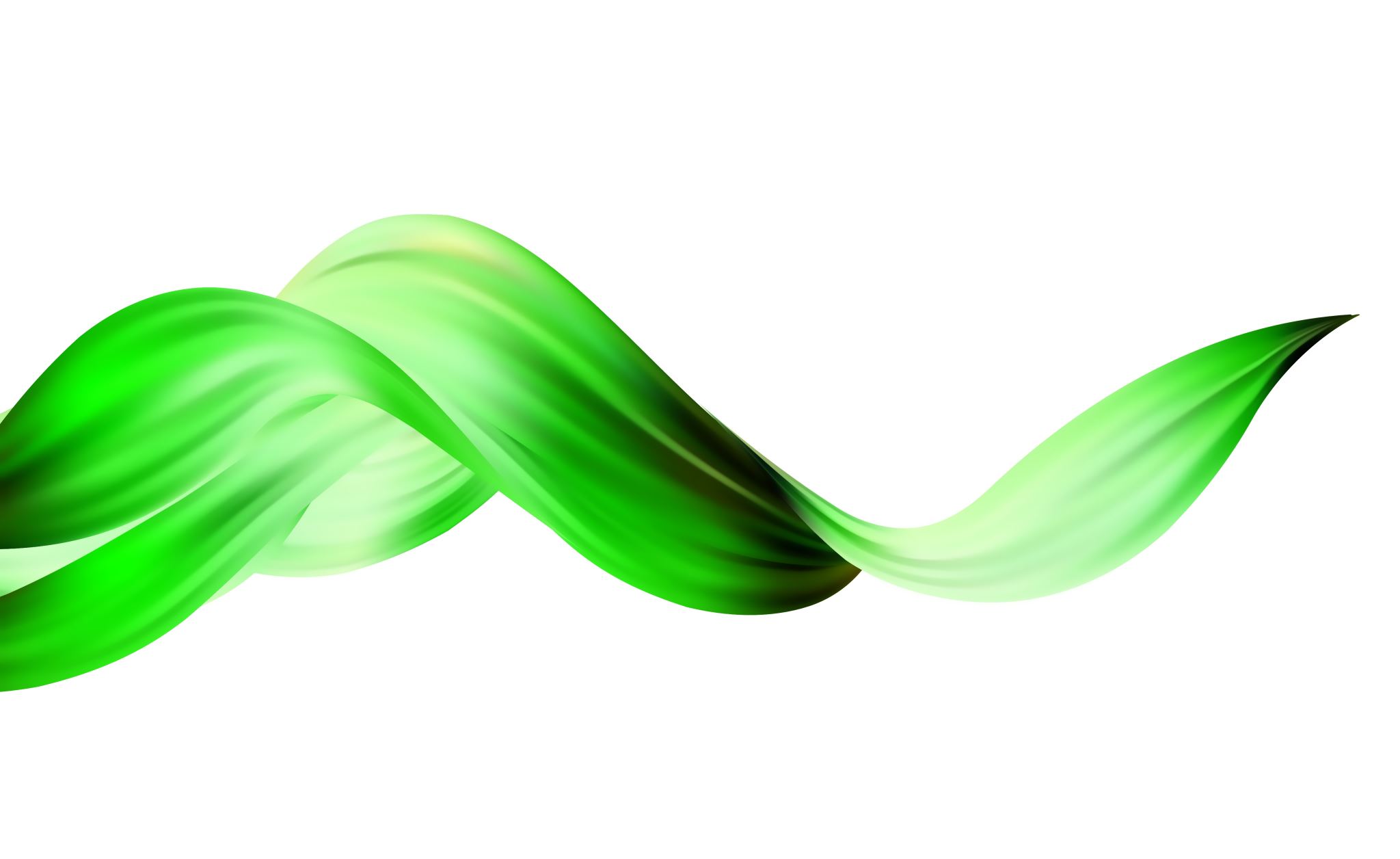 ODRŽIVI TURIZAM, ECO FRIENDLY TURIZAM
IČIĆI, 29. 10. 2021.
ODRŽIVI RAZVOJ
„Razvoj koji zadovoljava potrebe sadašnje generacije pri tome ne umanjujući mogućnost budućim generacijama da zadovolje svoje potrebe“ (WCED, 1987).
Svjetskog savjeta za okoliš i razvoj (World Commission on Environment and Development – WCED)
 Održivi razvoj promovira kontrolirani rast,  maksimalno očuvanje i racionalno korištenje resursa, a u cilju osiguranja dugoročnog gospodarskog i društvenog razvoja.
ODRŽIVI TURIZAM
Svjetska turistička organizacija definira održivi turizam kao „turizam koji u potpunosti uzima u obzir trenutne i buduće gospodarske, društvene i okolišne učinke, brine se o potrebama posjetitelja, sektora, okoliša i destinacije“ (UNWTO, 2020) .
Za održivi je turizam potrebno informirano sudjelovanje svih relevantnih dionika, 
Snažno političko vodstvo
 Dostizanje održivosti turizma trajan je proces koji traži stalno praćenje učinaka, uvođenje potrebnih preventivnih i/ili korektivnih mjera. 
Da bi osigurao vrijedno iskustvo turistima, održivi turizam mora zadržati visoki stupanj zadovoljstva turista, podižući istovremeno svijest o održivosti i promičući prakticiranje održivog turizma među njima.
SMJERNICE UNWTOA
Ekonomično, odgovorno i održivo korištenje svih prirodnih resursa koji čine ključne elemente turističkog razvoja;
Očuvanje elementarnih ekoloških procesa i briga za očuvanje prirodnog bogatstva i bioraznolikosti;
Poštivanje socio-kulturne autentičnosti zajednice domaćina, očuvanje naslijeđene i izgrađene kulture življenja lokalne zajednice;
Očuvanje kulturnog bogatstva i tradicijskih vrijednosti lokalne zajednice;
Doprinos međukulturalnom razumijevanju i toleranciji;
Planiranje ekonomskih učinaka na dugo razdoblje uz pružanje socio-ekonomskih koristi svim dionicima turističkog odredišta uz poštenu distribuciju istih;
Planiranje stabilnog zaposlenja i stabilnih mogućnosti prihoda od turizma kao i koristi društvenog standarda kroz društvene usluge svim domaćinima zajednice;Doprinos borbi protiv siromaštva.
DOŽIVLJAJNI TURIZAM
Novi globalni trendovi u turističkim putovanjima već se nameću kao sve učestalija pojava.
Ekološki svjesni putnici već zauzimaju 1/3 svih globalnih putnika. 
Pri planiranju putovanja takvi putnici uzimaju u obzir svoj utjecaj na okoliš na putovanju ali i odnos turističkog odredišta prema okolišu. 
To, uz sigurnost, zdravstvenu i opću, postaju odlučujući faktori za poduzimanje putovanja.
ODRŽIVI-DOŽIVLJAJNI TURIZAM
Tema održivog, doživljajnog turizma mnogo je šira od organiziranja doživljajnih turističkih tura, od izgradnje glamping resorta i podizanja razine standarda usluge i cijene. 
Ta tema počinje od suživota čovjeka i prirodnog okoliša, od promjene načina ponašanja u cilju smanjenja proizvodnje nerazgradivog i neobnovljivog otpada,
 Ogleda se u pažljivom korištenju prirodnih resursa na obnovljiv način – bilo da se radi o plodovima mora, o šumama, o vodama, o divljem biljnom i životinjskom svijetu.
GLOBALNO ZATOPLJENJE – VELIKA PRIJETNJA
Tropske vrućine koje dolaze u valovima kao posljedica globalnog zatopljenja, dramatično mijenjaju odnos putnika prema plaža-more navikama 
Zdravstvene vlasti upozoravaju na štetno izlaganje suncu u periodu od 11 do 16 sati 
 Događaju i promjene u moru. More „cvjeta“ zbog previsokih temperatura. Iz istog razloga u Jadran dolaze kolonije meduza 
Krivoribolovci izlovljavaju morsku floru i faunu nesmanjenim intenzitetom,
More u priobalju se nasipava neodgovarajućim materijalom pa sve to polako slabi do sada jake adute hrvatskog Jadrana.
Ako more nije bistro i bogato životom, neće biti privlačno za ljubitelje takvog, baš za Hrvatsku, specifičnog mora.Iz svega je vidljivo da je zaštita okoliša na kopnu i na moru, u podmorju iznimno važna zbog ekološke ravnoteže ali i osnove za razvoj turizma novog doba – održivog, doživljajnog turizma.
PODIZANJE SVIJESTI
Koliko smo kao društvo svjesni ovih imperativa ? 
Da li razumijemo da će naš apartman ili stol u restoranu ostati prazan ako se kao društvo ponašamo suprotno očekivanjima ekološki svjesnih turističkih putnika ?
EU projekti ruralnog razvoja sve više daju naglasak upravo na navedene „stupove“ održivog, doživljajnog turizma. 
U predstojećoj financijskog perspektivi upravo će korištenje obnovljivih izvora energije i „pametno“ upravljanje uz pomoć digitalne tehnologije biti prevladavajući uvjeti za prijavu projekata. 
Turizam se mijenja, mi se moramo promijeniti.
ODRŽIVI I ODGOVORAN TURIZAM
Prihodi od turizma moraju služiti za dobrobit zajednice i očuvanje ekoloških, ekonomskih i socijalnih vrijednosti destinacije.
Zašto je to važno?
Turizam se razvijana na osnovu prirodnih, kulturnih i ljudskih resursa neke destinacije. Ako se ti resursi unište nestaje i osnova za funkcioniranje jedinstvene turističke ponude, pada potražnja. 
Ovo je jednostavan odgovor kojega će svatko razumieti. Naravno cjeloviti odgovor je puno kompleksniji. 
Dolazimo do pitanja opstanka naše civilizacije i planeta.
ZELENI PLAN RAZVOJA
U razvoju ruralnog prostora koji je u najtješnjem kontaktu s prirodom vodi se računa o principima održivog turizma. 
Nositelji razvoja usmjeravaju turističku industriju prema standardima odgovornog turizma. 
Hrana, voda, energija, (lokalna), proizvodi se na odgovoran i održiv način, uz (re)afirmiranje autentične kulturne materijalne i nematerijalne baštine, poticanje demografskog rasta. 
To su osnovni resursi razvoja održivog turizma. 
Obiteljski smještaj je dio turističke ponude bazirane na održivosti. 
Kod održivog razvoja turizma se preporučuje iskorištavanje svih postojećih kapaciteta a tek onda pokretanje  ekološki prihvatljivog načina izgradnje novih.
ECO FRIENDLY TURIZAM
PRIMJER DOBRE PRAKSE:
Eco Domus – certificiranje Eko prijateljskog smještaja
„Jedan od općih ciljeva UO za turizam IŽ je održivi razvoj turizma u Istri, te razvoj Istre kao kvalitetne turističke destinacije. Na tragu tih ciljeva, a na temeljima Master plana razvoja turizma Istre 2015. – 2025., pokrenut je novi projekt Eco Domus.
 Nastavak je to aktivnosti vezanih za diversifikaciju privatnog smještaja u Istarskoj županiji, koje smo započeli s projektom Istra Bike&Bed.
Eco Domus je namijenjen malim turističkim smještajnim objektima, a cilj mu je poticanje privatnih iznajmljivača na diversifikaciju i podizanje kvalitete smještaja kroz usklađivanje s načelima održivog razvoja i održivog turizma.
ECO DOMUS CILJEVI
Održivi turistički razvoj vrlo je važan jer zadovoljava potrebe turista i domicilnog stanovništva. Njime se želi ostvariti upravljanje resursima tako da ekonomske, socijalne i ekološke potrebe budu ostvarene tako da se održi kulturološki integritet, osnovni ekološki procesi, biološka raznolikost, te sustavi na kojima počiva život.
U sklopu Eco Domus programa, kroz kriterije za uvrštenje i dobivanje markice, vrednuju se lokalne vrijednosti kroz Informiranje gostiju o lokalnoj kulturno-povijesnoj baštini, o lokalnim prirodnim vrijednostima, sadržajima i događanjima, o uređivanju okoliša autohtonim biljnim vrstama, promociji tradicionalnih proizvoda i suvenira, o mogućnostima učenja i/ili sudjelovanja u tradicijskim običajima, promociji lokalne kuhinje i tipičnih prehrambenih proizvoda i dr.“
OSNOVNE KARAKTERISTIKE ECO DOMUS SMJEŠTAJA
Društvena i ekološka odgovornost, 
Cjelovita zaštita okoliša i zdravlja, 
Korištenje eko certificiranih sredstava za pranje i čišćenje, 
Korištenje eko certificiranih toaletnih proizvoda, 
Korištenje prirodnih materijala,
Štednja vode, 
Štednja energije, 
Sortiranje i recikliranje otpada.
ECO DOMUS KRITERIJI
Eco Domus kriteriji razvijeni su u skladu s globalnim smjernicama održivosti u turizmu te prilagođeni karakteristikama turističkog sektora u Istri. 
Kriteriji su podijeljeni u 12 kategorija te ih ima ukupno 75, od kojih je 50 obaveznih, a 25 je dodatnih. 
Zadovoljavanjem kriterija moguće je ostvariti pravo na dobivanje Eco Domus osnovne oznake za što je potrebno zadovoljiti osnovne kriterije. 
Za dobivanje  Eco Domus Premium oznake potrebno je zadovoljiti obavezne kriterije te sakupiti najmanje 20 bodova iz dodatnih kriterija (od moguća 53 boda).
Pretpostavke za uključivanje u Eco Domus program su: usklađenost objekta s nacionalnim propisima i posjedovanje rješenja o kategorizaciji, smještaj objekta u okruženju koje ni na koji način ne predstavlja izvor zagađenja ili neke druge opasnosti, visoka kvaliteta objekta u skladu s EU standardima, prihvaćanje Eco Domus načela.
KONTROLA POŠTIVANJA STANDARDA
Nad svim objektima kojima je dodijeljen certifikat provode se redovite godišnje kontrole poštivanja kriterija, te se ugovorno definiraju prava i obveze u sklopu programa Eco Domus. 
Odluku o dodjeli certifikata donosi Upravni odjel za turizam uzevši u obzir poštivanje ovdje navedenih kriterija u užem smislu, ali i ukupni dojam odnosno kontekst okuženja u kojem se objekt nalazi, te da li objekt doprinosi postizanju općih ciljeva odjela kao što su podizanje kvalitete privatnog smještaja, razvoj cjelogodišnjeg turizma i uravnoteženi razvoj Istre.
GREEN LEADERS BY TRIPADVISOR
Primjer dobre prakse na globalnoj razini:
Smještajni ugostiteljski objekti, hoteli, B&B koji žele imati oznaku Green leadera trebaju aplicirati za taj program kod TripAdvisora. 
Ispunjavanje određene razine uvjeta rangira objekt na neki od četiri stupnja oznake : broncu, srebro, zlato ili platinu. 
Razina statusa, pojednostavljeno rečeno, ovisi o što manjem negativnom utjecaju na okoliš.
UPITNIK GREEN LEADERSA SADRŽI, IZMEĐU OSTALOGA, I SLJEDEĆA PITANJA:
Snimanje potrošnje, planovi zbrinjavanja otpada, uštede energije, recikliranja Treninzi osoblja Informiranje gostiju o našim akcijama Štedljivi kućanski aparati Energetska efikasnost objekta Recikliranje otpadne vode Pametna tehnologija(senzori, ključevi …) Zaštita objekta od pretjerane insolacije (drveće, pergole, folije, tende) Solarno grijanje vode, geotermalne dizalice topline itd Štedljivo trošenje vode
GREEN LEADERS UPITNIK:
 Uporaba organski uzgojenih namirnica Dobava namirnica u krugu od 100 km Uporaba papirnate konfekcije od recikliranog materijala Ekološki prihvatljiva sredstva za čišćenje Namještaj i podovi od ekološki prihvatljivih materijala, dobavljeni u krugu od 500 km Nadopunjiva ambalaža za sapune i šampone Kontrola proizvodnje otpada i poduzimanje mjera za smanjenje Barem 25% otpada se reciklira Reciklaža jestivog ulja, namještaja itd
GREEN LEADERS UPITNIK
 Uporaba organski uzgojenih namirnica Dobava namirnica u krugu od 100 km Uporaba papirnate konfekcije od recikliranog materijala Ekološki prihvatljiva sredstva za čišćenje Namještaj i podovi od ekološki prihvatljivih materijala, dobavljeni u krugu od 500 km Nadopunjiva ambalaža za sapune i šampone Kontrola proizvodnje otpada i poduzimanje mjera za smanjenje Barem 25% otpada se reciklira Reciklaža jestivog ulja, namještaja itd
GREEN LEADERS UPITNIK
 Ekološko zbrinjavanje kontejnera s tintom, starih baterija, elektroničke opreme itd Donacija ostataka namirnica, toaletne opreme, namještaja, elektroničke opreme i sl. karitativnim organizacijama barem kvartalno Kompostiranje Minimalna uporaba pesticida, korištenje alternativnih metoda Ograničena uporaba pesticida, herbicida,kemikalija u održavanju okoliša Barem 75% ukrasnih biljaka oko kuće autohtone vrste Krov koji sakuplja kišnicu Sakupljanje i uporaba kišnice
GREEN LEADERS UPITNIK
 Traženje povratnih informacija od gostiju Edukacija gostiju o svemu naprijed navedenom Posjedovanje “zelenih markica kvalitete”: Leed, Green key,Green seal, Green globes, Travelife, Earth Check, Audobon, International Green Lodging, Sti, Step Mjerenje emisije CO2 Stanica za punjenje e automobila udaljena do 2 km
ZAŠTO GREEN LEADERS BY TRIPADVISOR ?
TripAdvisorovo istraživanje još 2015. je dalo rezultat da je 26% Europljana u toj godini izabralo jedno eko friendly motivima potaknuto putovanje. 
Čak 33% ispitanika je planiralo u sljedećih 12 mjeseci poduzeti takvo putovanje.
Također pokazalo se je da jedan od 10 Europljana želi odsjesti u eko friendly hotelu na svom putovanju.
TURIZAM UKLJUČIVOSTI ZAJEDNICE = EKO FRIENDLY
Eco friendly postaje oznaka za održivi i odgovorni turizam. 
Obaveze nositelja certifikata se pored brige za okoliš odnose i na brigu o uključivosti lokalne zajednice, lokalne kulture u najširem smislu. 
Nositelji ovog certifikata moraju biti educirani za upoznavanje svojih gostiju s lokalnim namirnicama, lokalnom gastronomijom, lokalnim prirodnim i kulturnim atrakcijama, običajima, tradicijskim manifestacijama. 
Ovakva misija “Eco friendly” certifikata za turizam prihvaćena je na globalnoj razini pa “Eco friendly” smještaj biva sve više prepoznat kao izvorni, domicilni smještaj u kojemu je moguće ostvariti interakciju s lokalnim stanovništvom.
RAZVOJ ODRŽIVOG TURIZMA NA ZAPADNOM BALKANU
U sklopu Programa za razvoj održivog turizma u Bosni Hercegovini – Turizam, kojega vodi USAID organizacija iz Sjedinjenih Američkih Država, imali smo čast biti pozvani održati seriju treninga na području Republike Srpske u BiH.
Odlično organizirana edukacija za pružatelje usluga smještaja u ruralnim krajevima i gradovima koju je uz USAID poduprla i Privredna komora kao i Turistička organizacija Republike Srpske održala se od 9. do 20. 8. u četiri destinacije. U Banja Luci, Šipovu, Istočnom Sarajevu i Trebinju okupilo se 120 polaznika ove trening edukacije u dva turnusa.
ODRŽIVO I DIGITALNO
Glavna tema trening radionica je bila „Najbolja praksa ruralnog turističkog doživljaja, razvoj i upravljanje“.Podteme su bile:– Kako pokrenuti i graditi mikro poduzetnički pothvat u turizmu na ruralnom području?– Kako uspješno prodavati doživljaj na ruralnom području?– Transformacija ruralnog proizvoda u nezaboravan doživljaj– Uvod u digitalni marketing i lanac vrijednosti u turizmu– B2B i B2C prodajni i distribucijski kanali– Uvod u eko sustav digitalnog marketinga i društvenih mreža– Što znači upravljanje proizvodom?
Pitanja i odgovori sad i na:infoskrk@gmail.comPratite nas:ww.dantes.com.hr